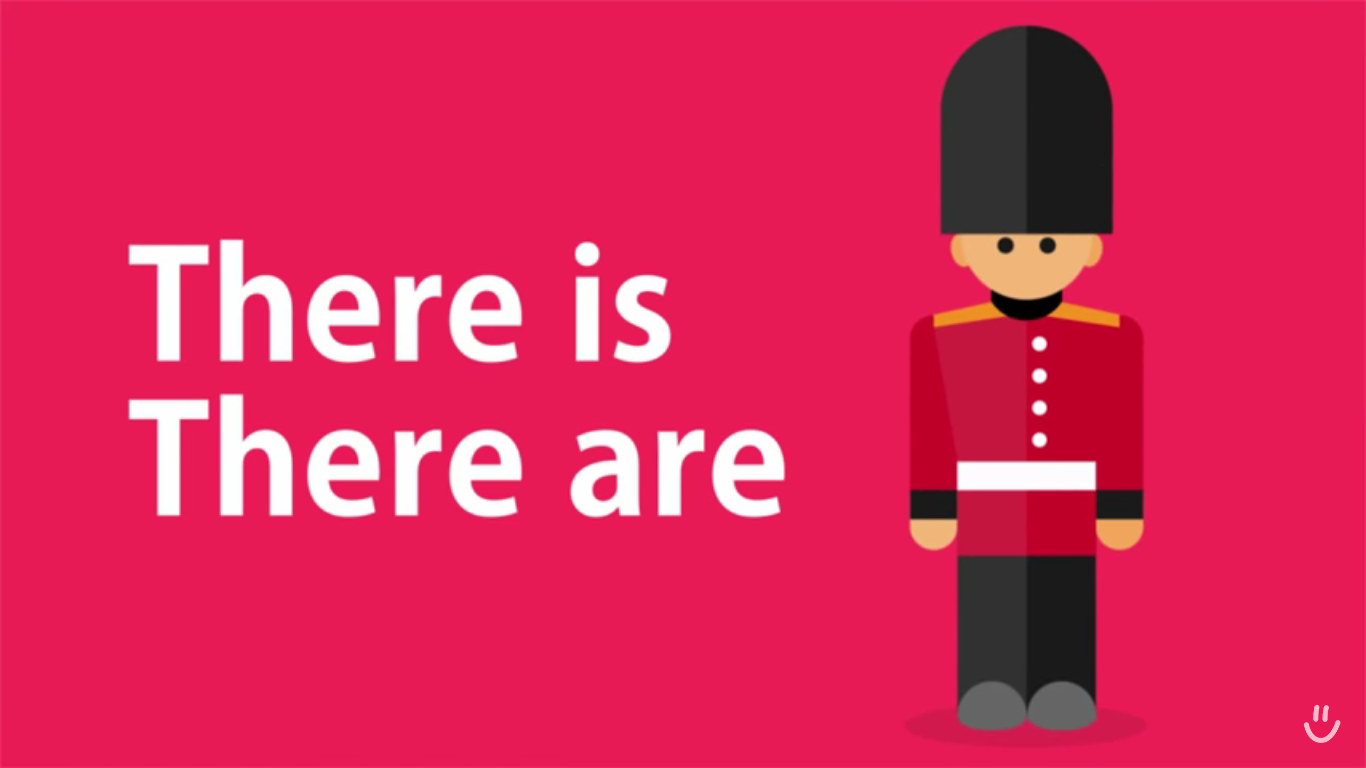 Оборот there с личной формой глагола  to be в английском языке употребляется очень часто  и имеет значение есть, имеется, находится, т.е. в тех случаях, когда говорящий хочет подчеркнуть факт наличия (отсутствия) какого-либо предмета или явления, а не место, в котором находится.
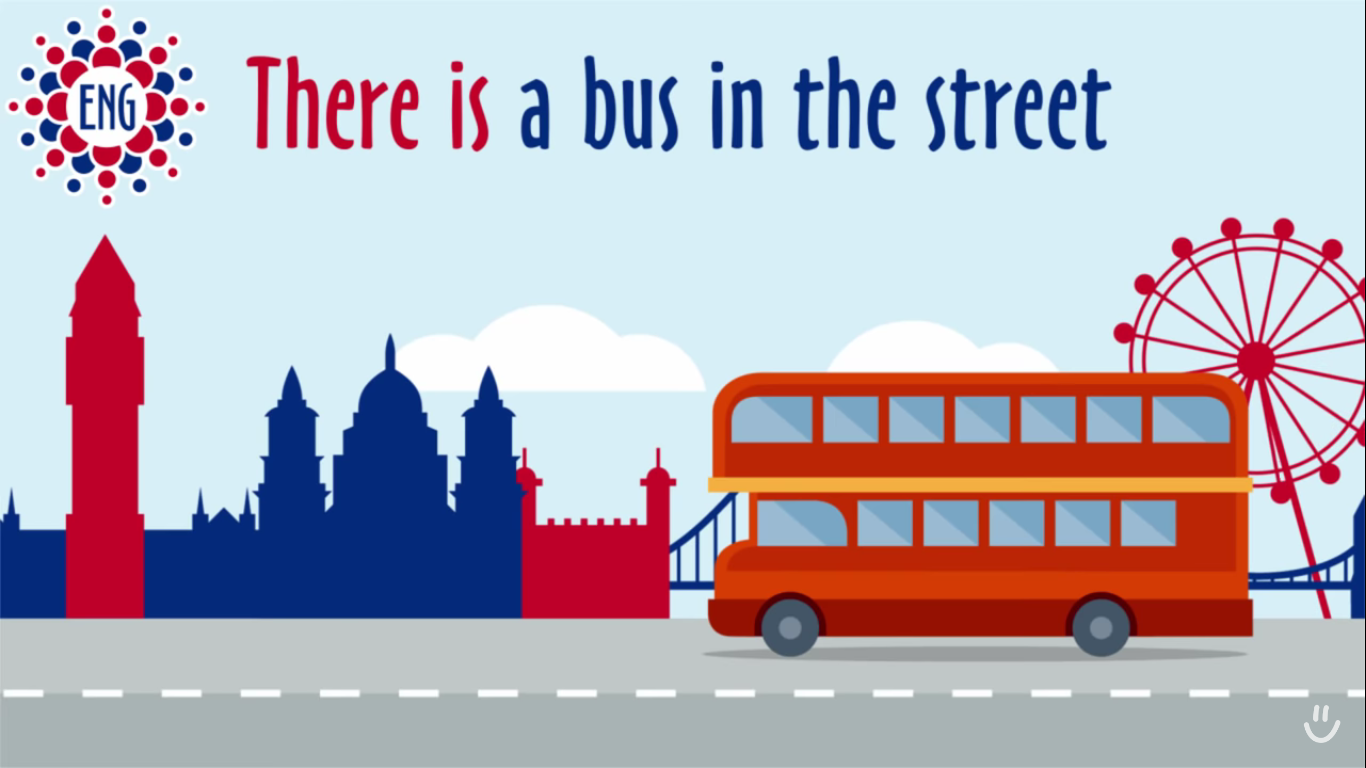 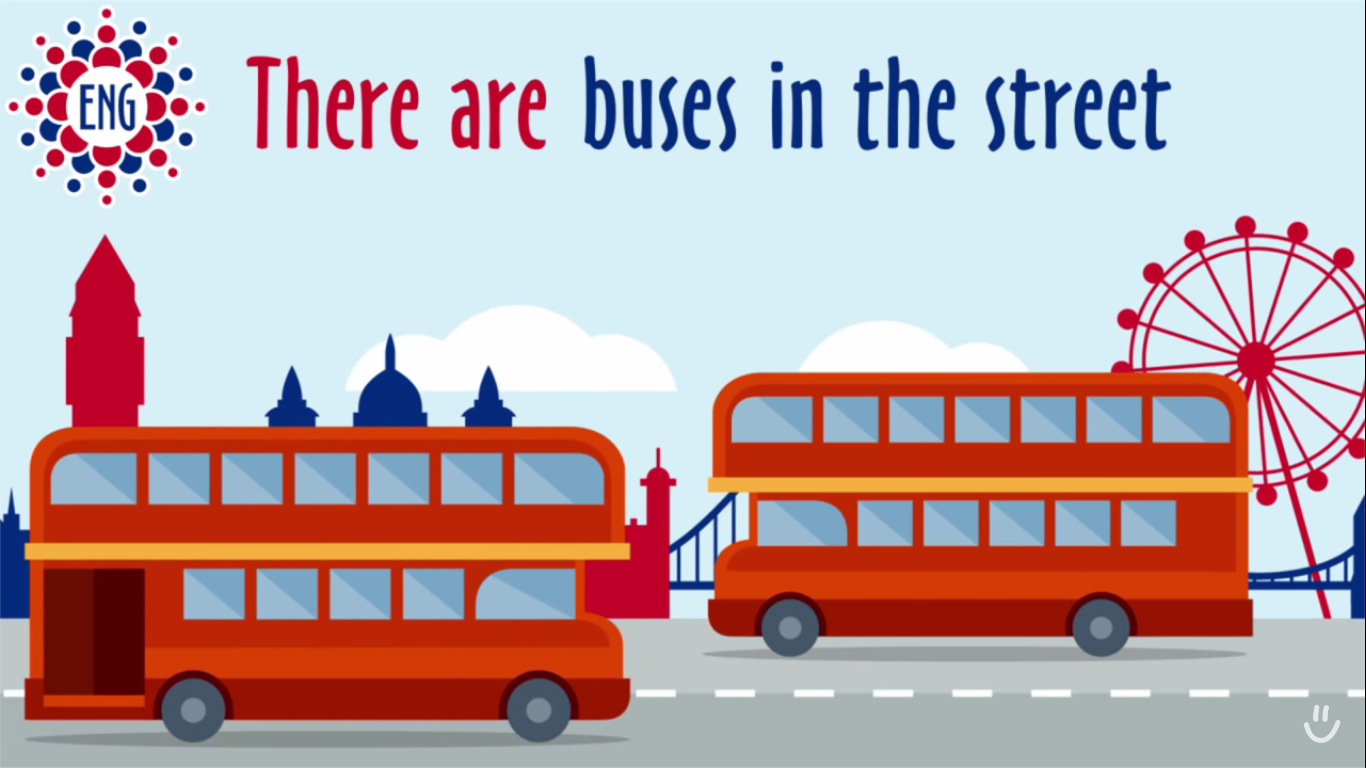 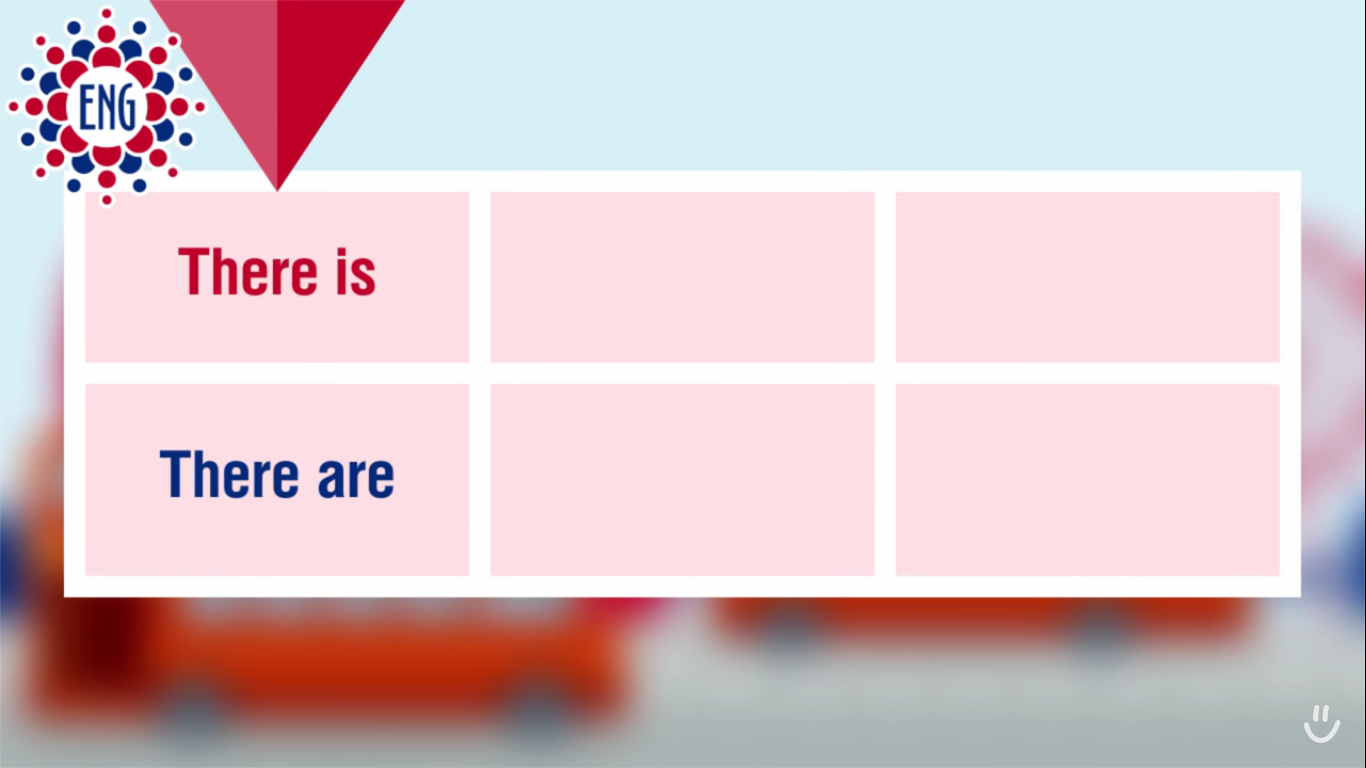 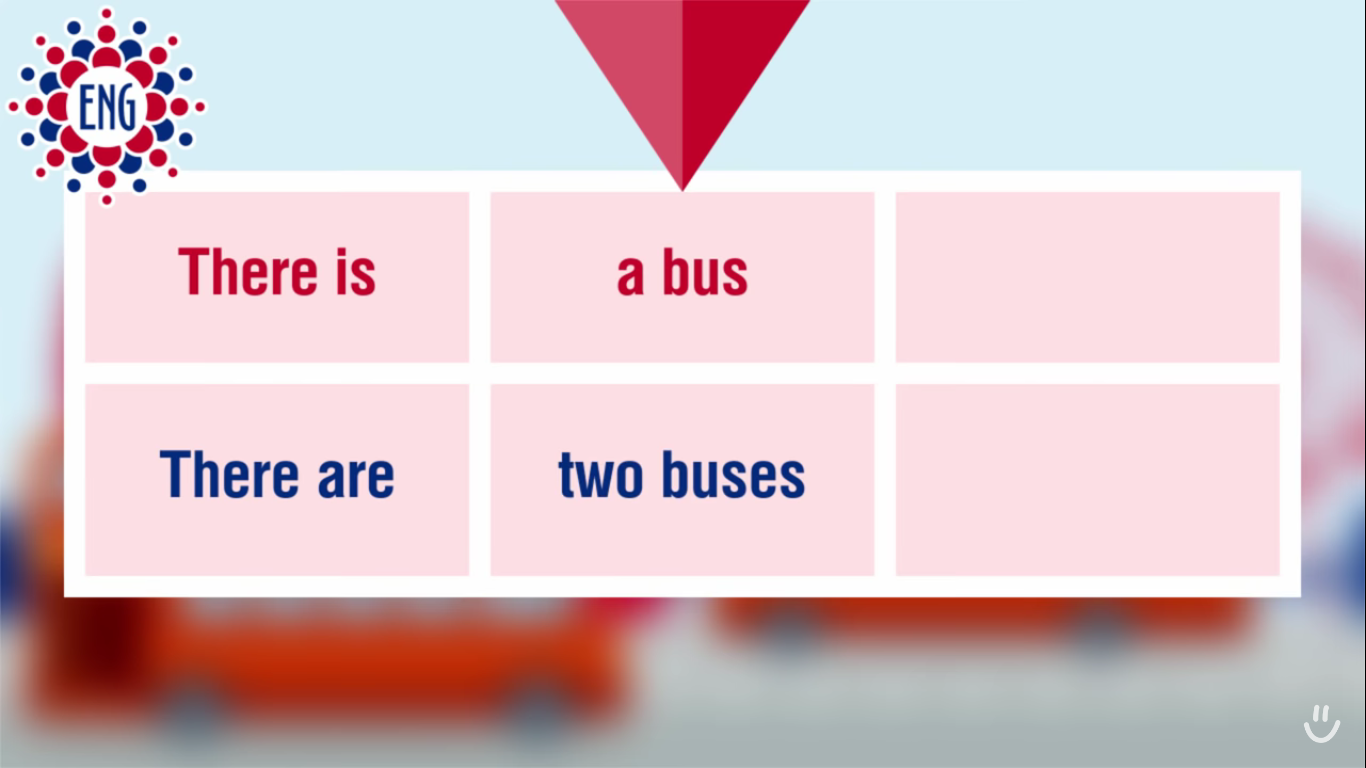 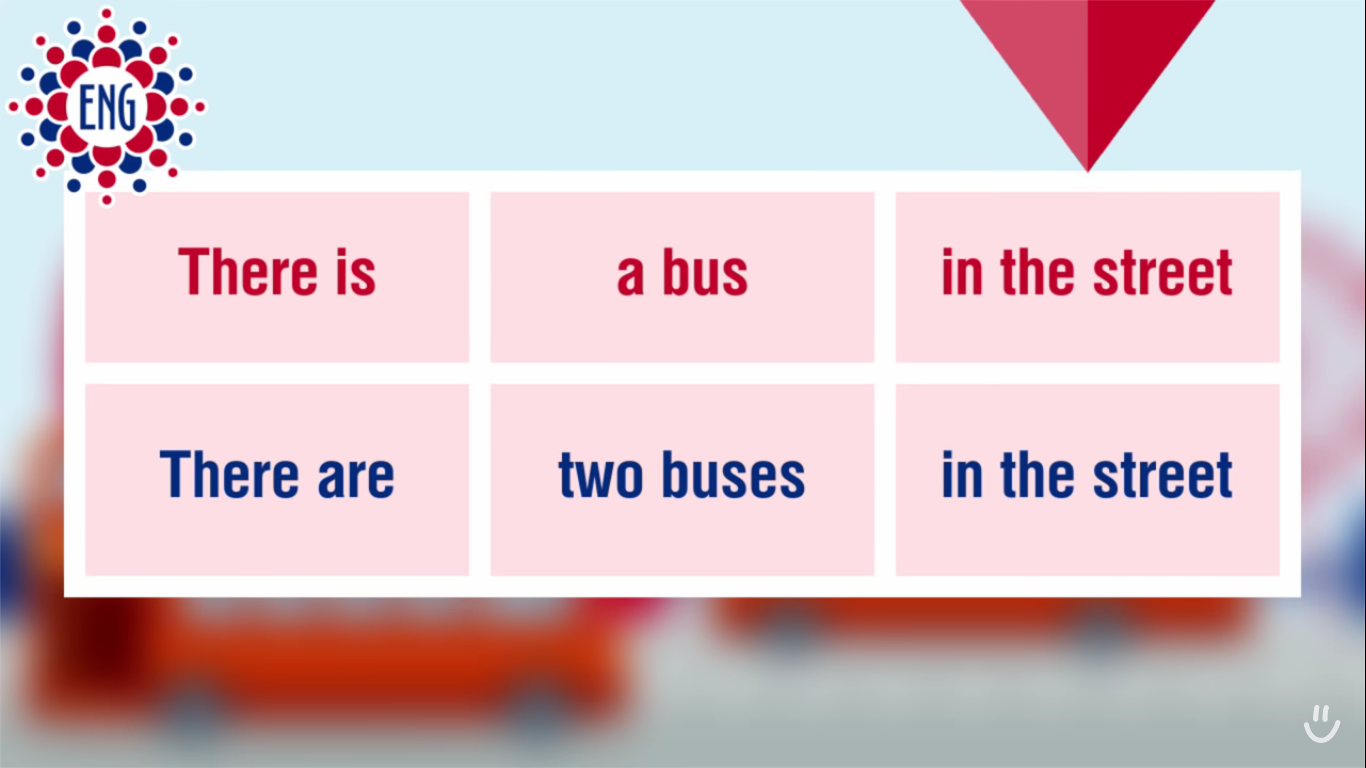 Если в предложении несколько подлежащих, то выбор формы глагола (is или are) определяется тем подлежащим, которое стоит первым.
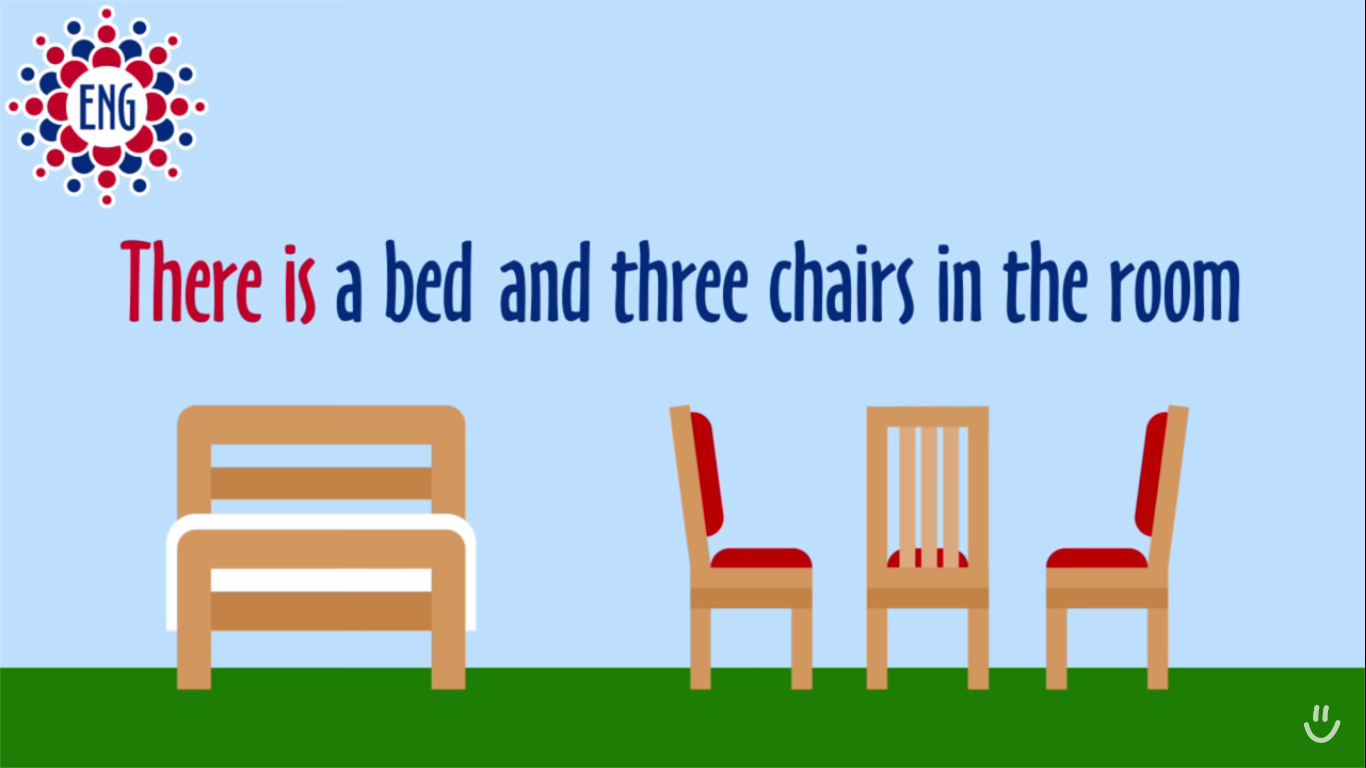 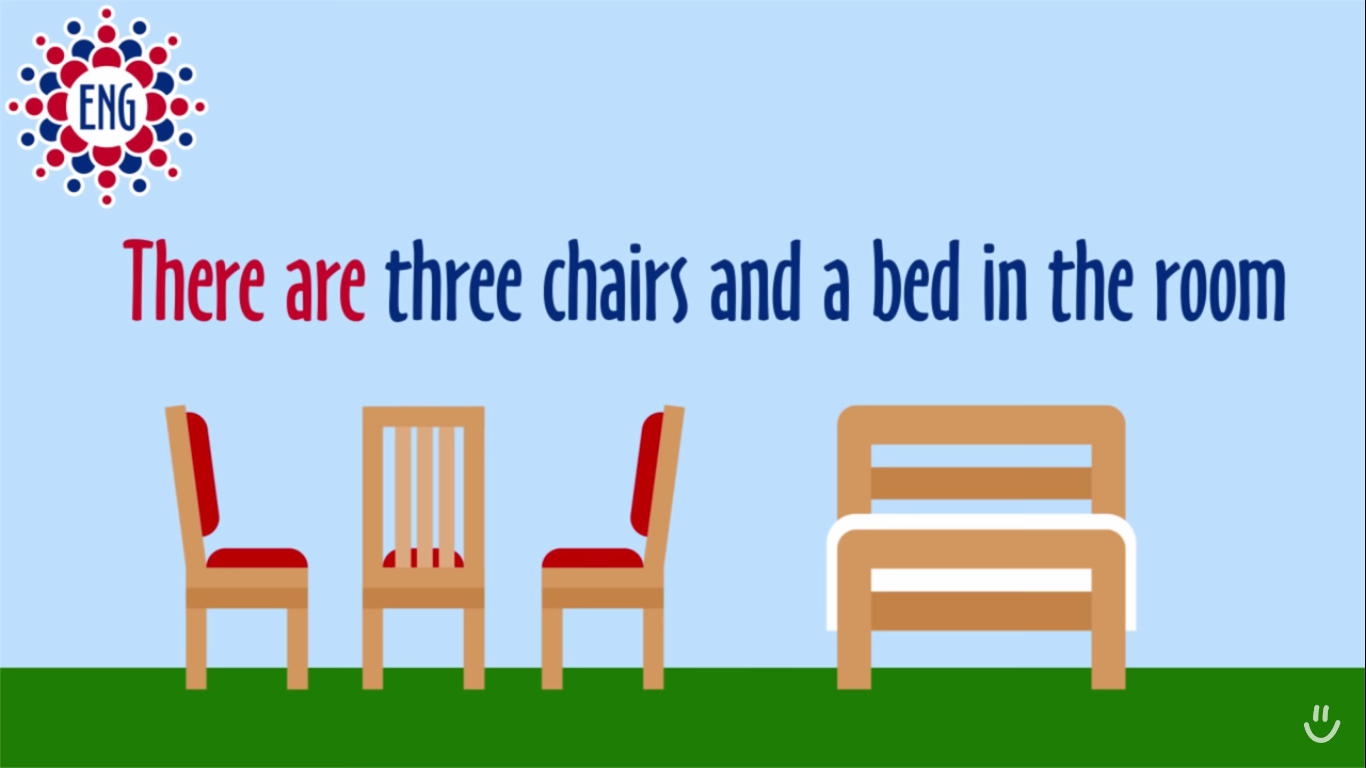 Если английское предложение начинается с конструкции There is или There are на русский язык такое предложение следует переводить начиная с конца.

There are four books in the bag. – 
В сумке четыре книги.
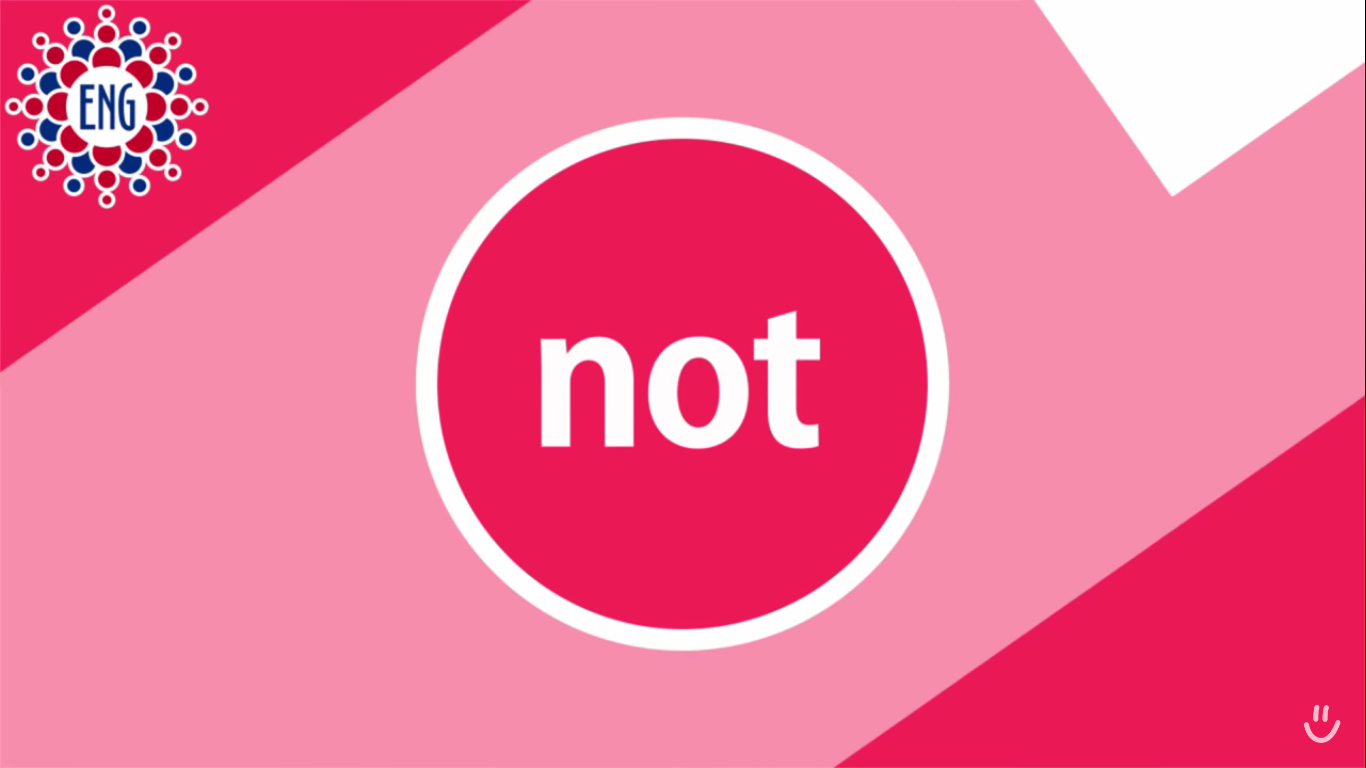 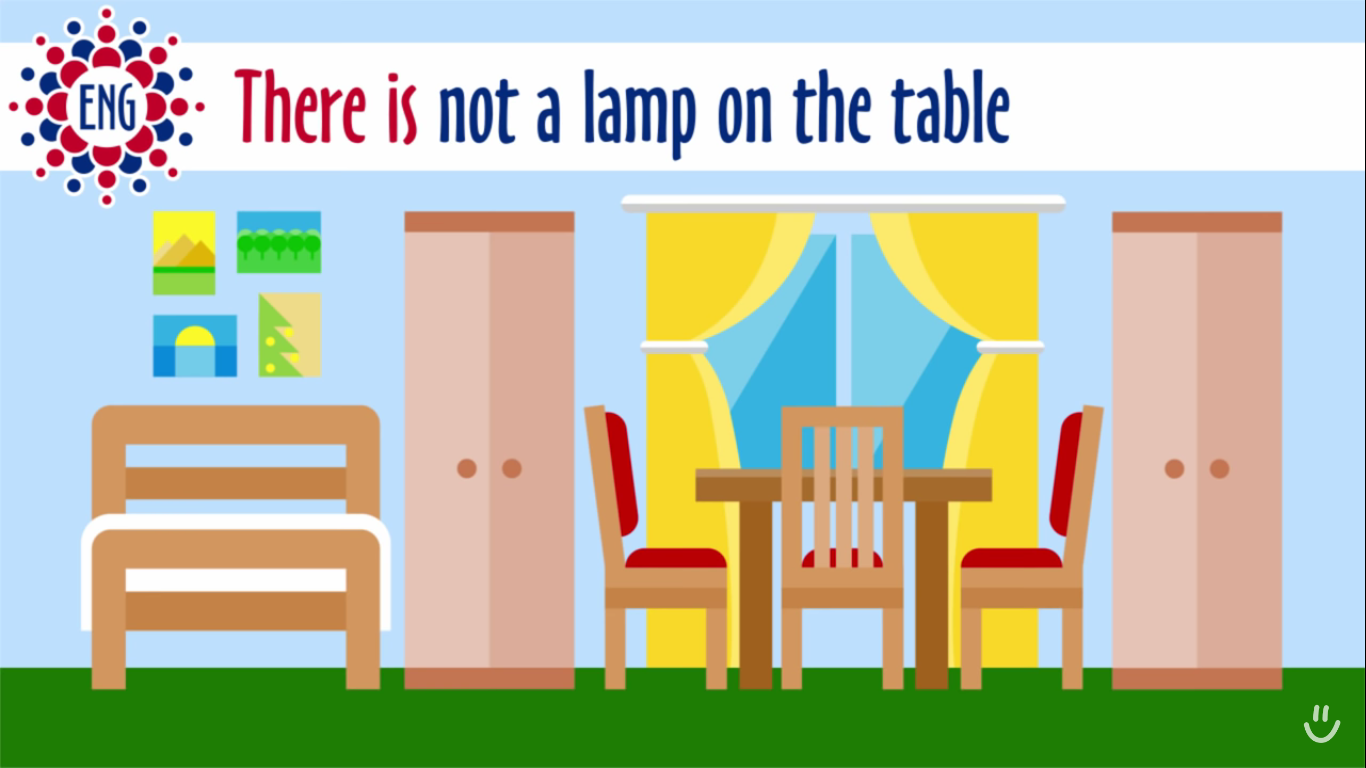 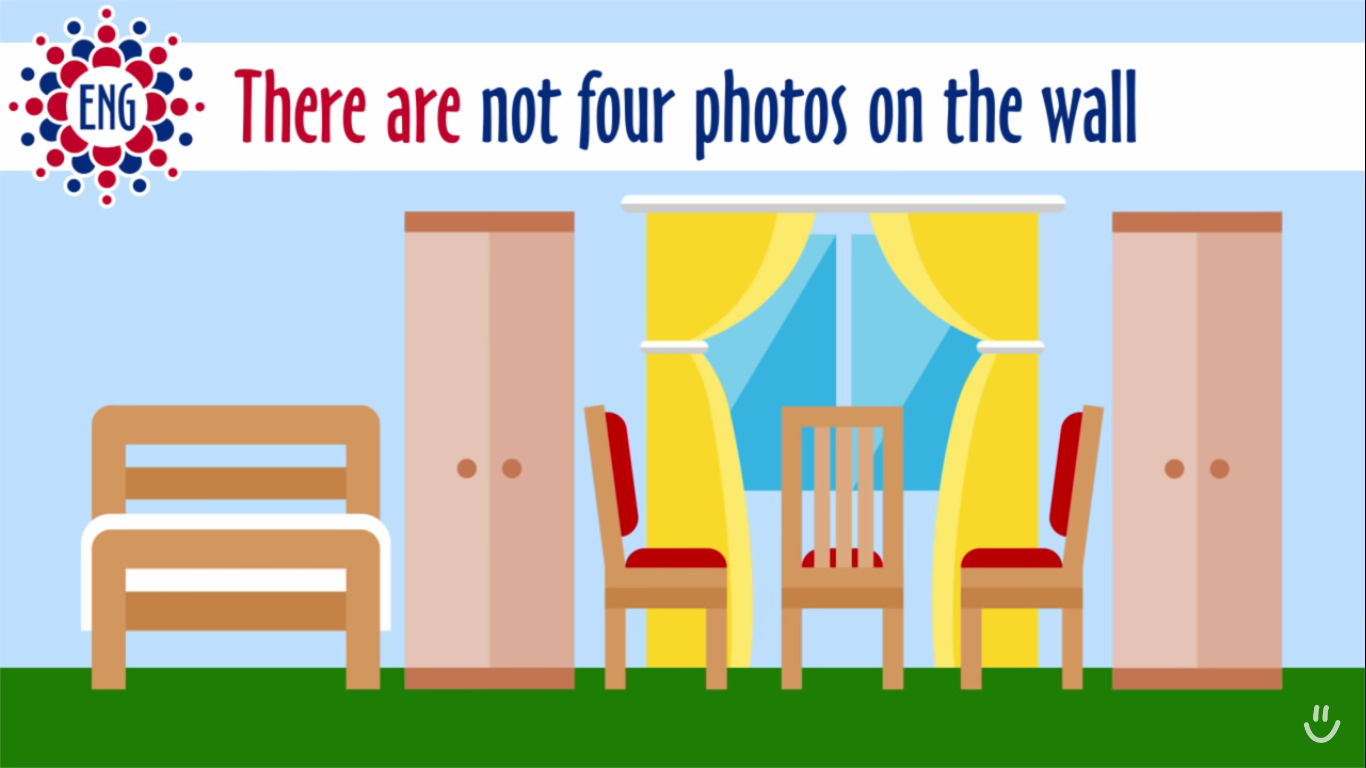 Отрицательную форму можно образовать также с помощью местоимения no, которое ставится перед существи-тельным. В этом случае существительное употребляется без артикля:
There is no flower in the vase.
There are no cats on the roof.
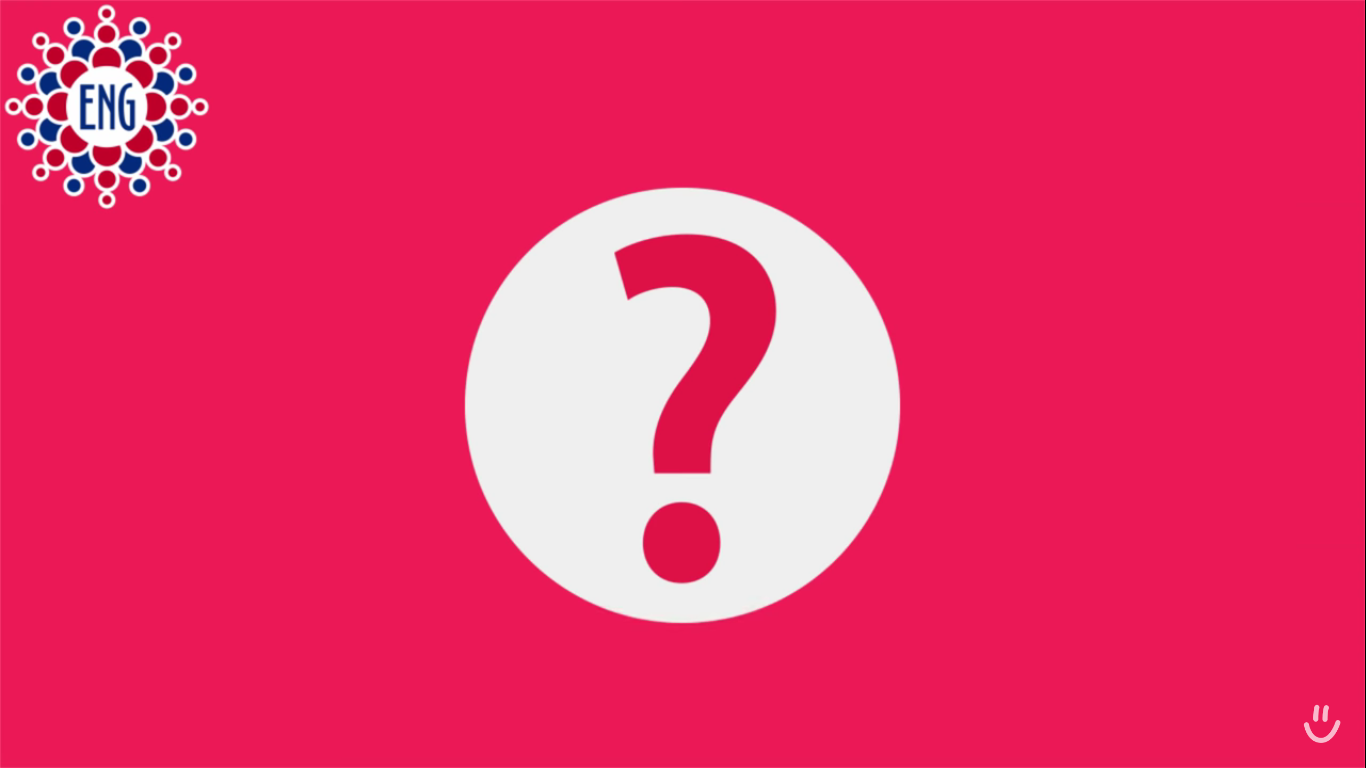 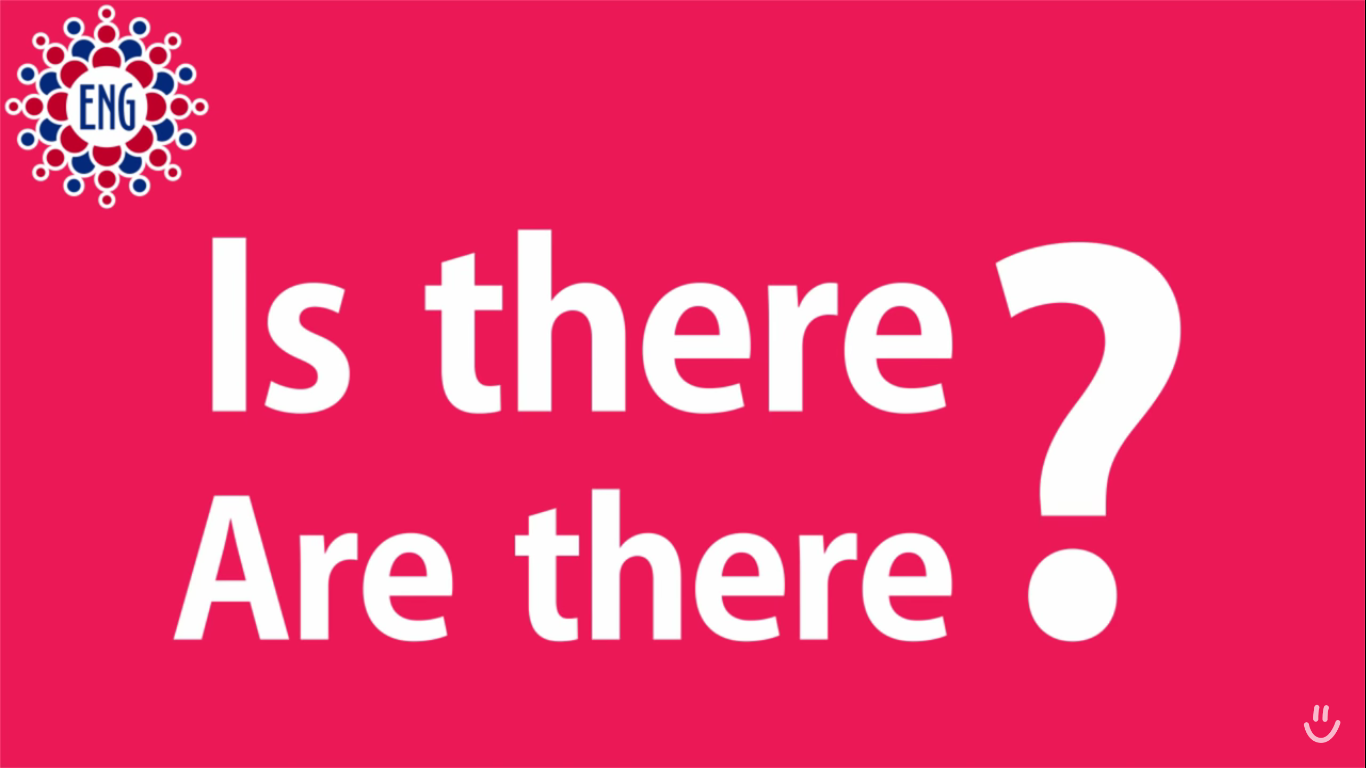 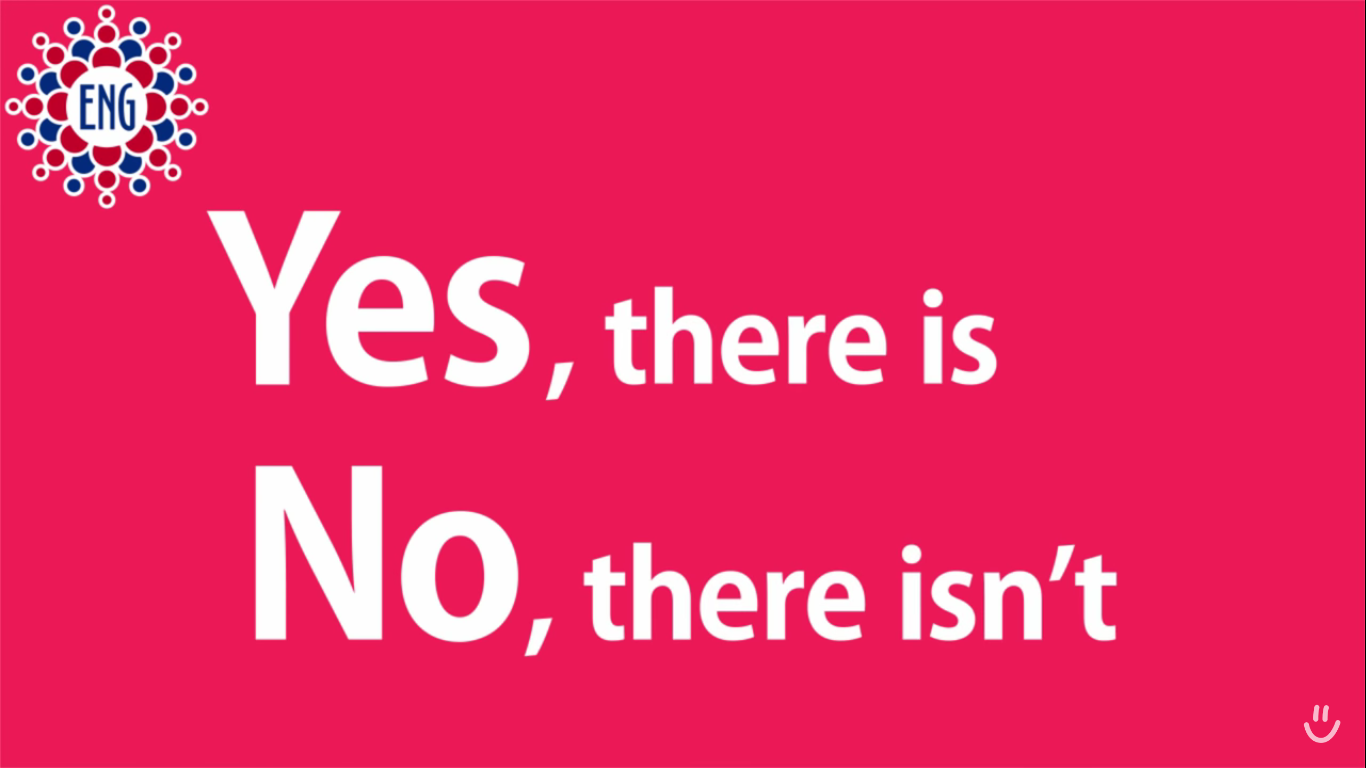 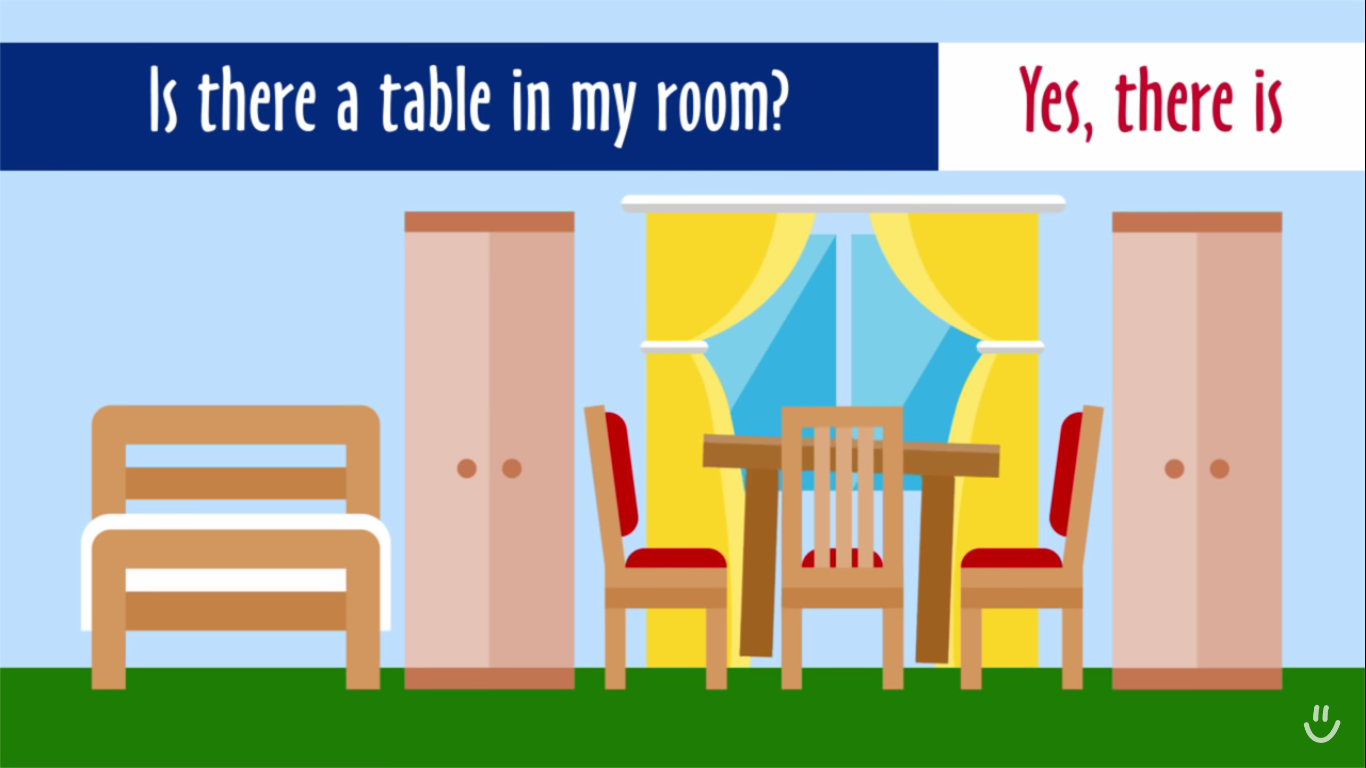 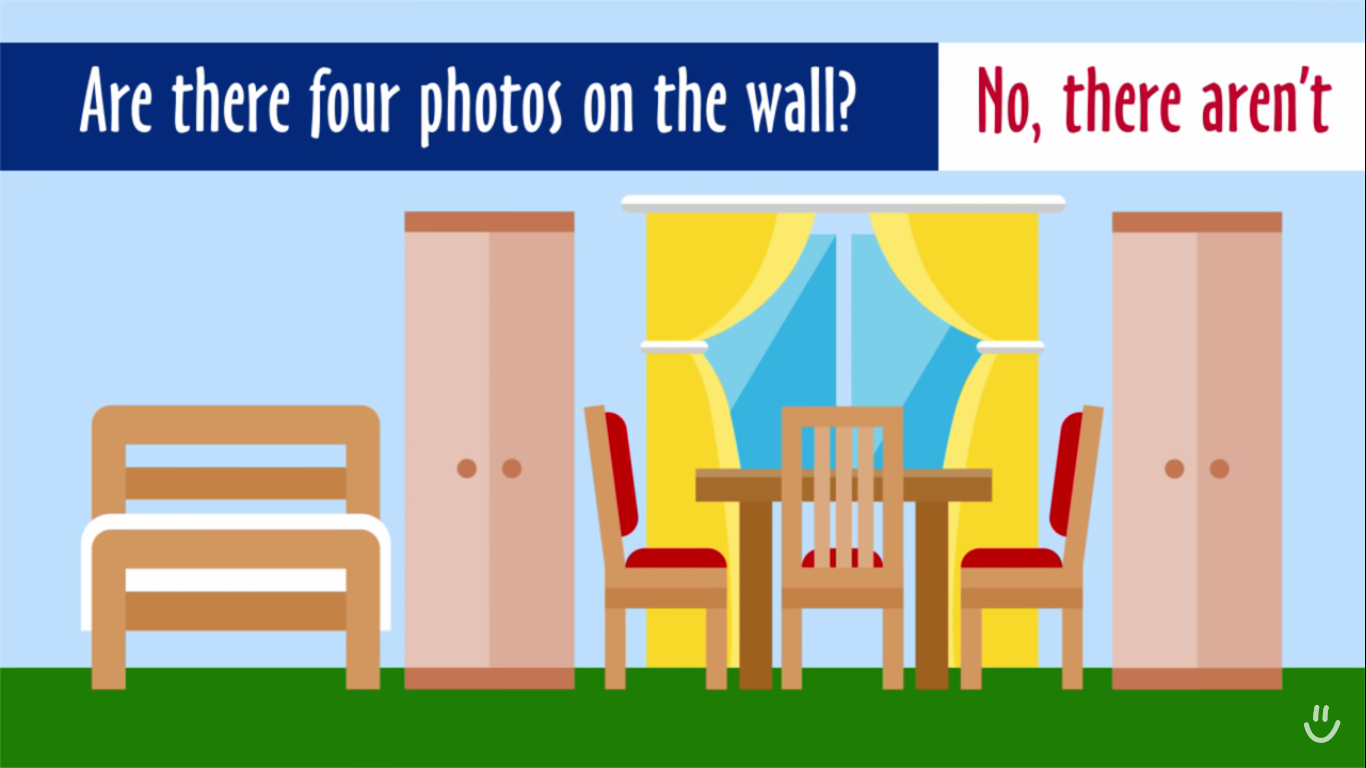 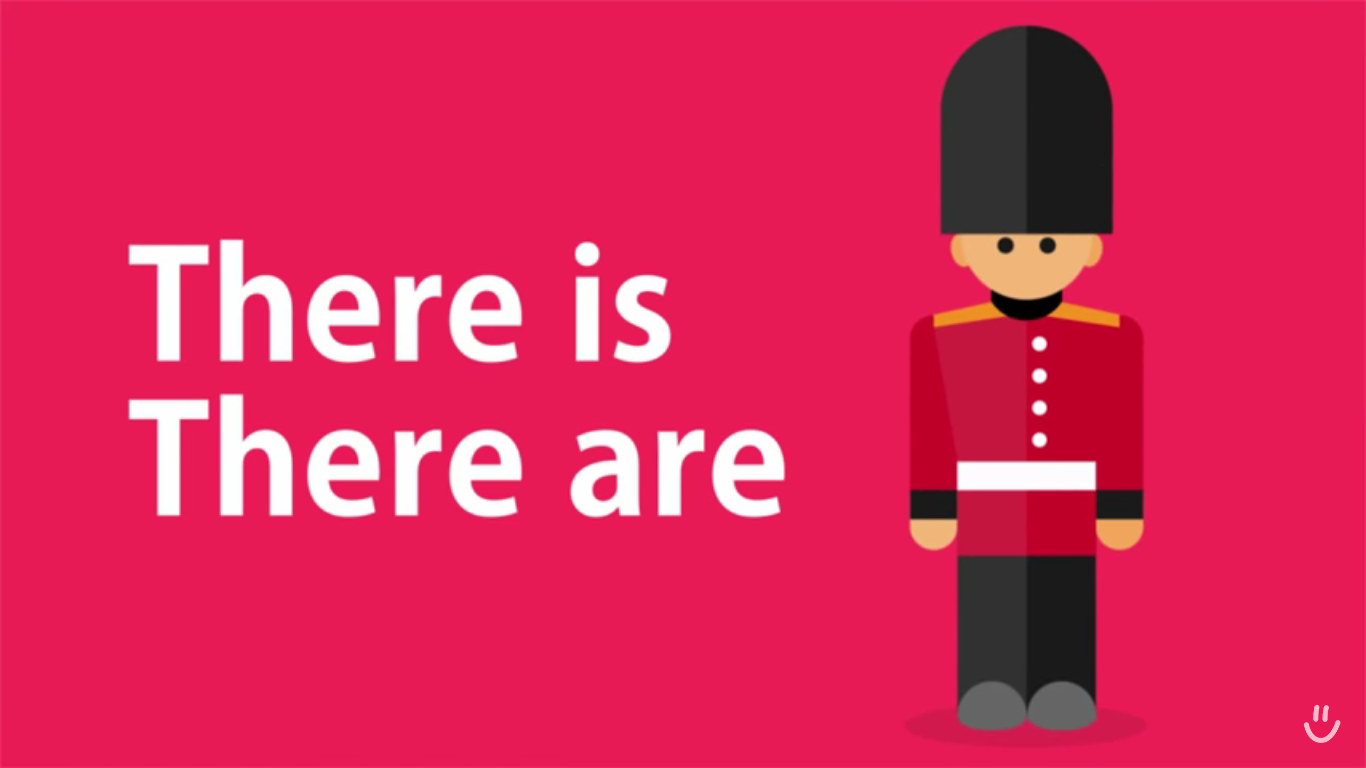